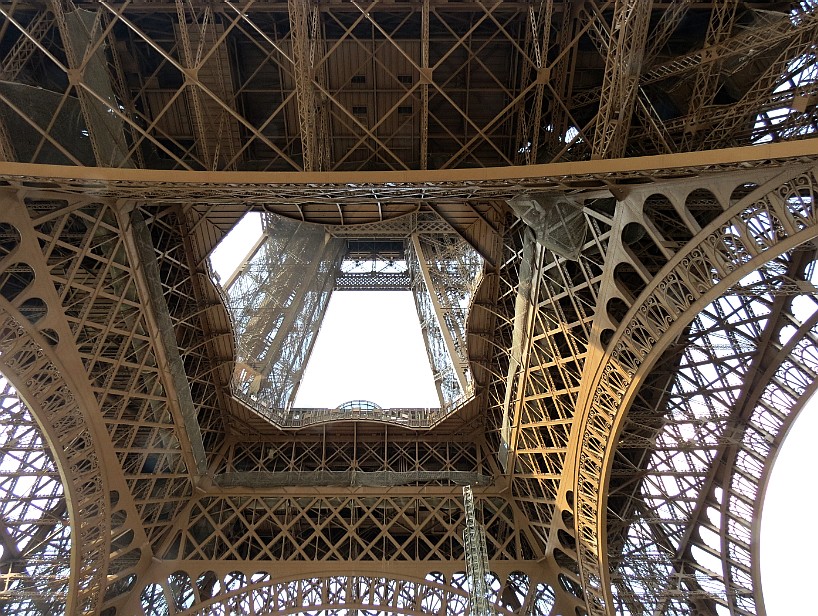 1
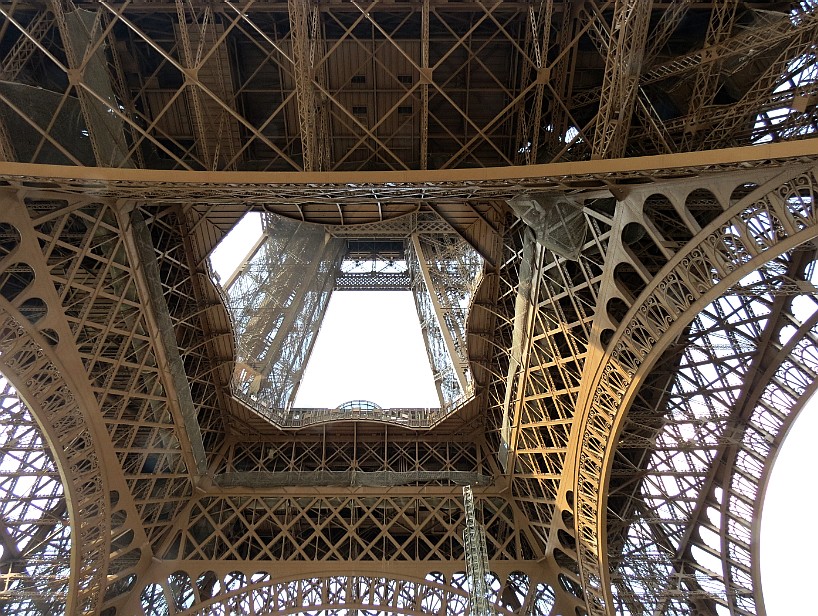 Preguntas detonadoras*
¿Qué observa en la imagen?...



¿Qué interpretación le da a la imagen?...



¿Qué sensaciones le causa la imagen?...




* Metodología didáctica que explora los conocimientos previos
2
Para el desarrollo del proyecto utilizaremos diferentes estrategias en donde la ANALOGÍA será el hilo conductor:
3
Haciendo un recordatorio…¿Qué es una analogía?
La ANALOGÍA es una comparación o relación entre varios conceptos, a partir de las semejanzas entre unos y otros.

En el aspecto lógico apunta a la representación que logramos formarnos de la realidad de las cosas. 

El concepto permite referirse al razonamiento que se basa en la detección de atributos semejantes en seres o cosas diferentes      (¿ en qué se parecen ?).
… un ejemplo sería:

Luna es a noche 
como Sol es a día
4
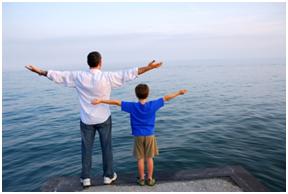 ¿Qué contrastación (comparación) podemos hacer de la siguiente imágen, utilizando la ANALOGÍA?
5
El tema conceptual para este taller será:
6
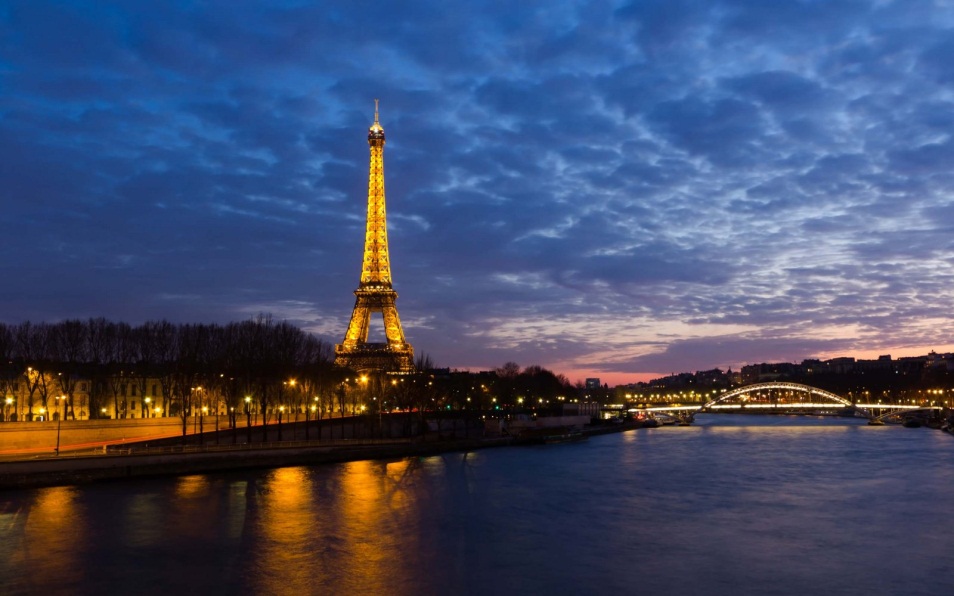 La  torre Eiffel… Un recorrido cultural
La Torre Eiffel
La Torre Eiffel, inicialmente nombrada torre de 330 metros, es una estructura de hierro pudelado (1) diseñada por el ingeniero francés Gustave Eiffel y sus colaboradores para la exposición universal de 1889 en París.

Situada en el extremo del Campo de Marte a la orilla del río Sena, este monumento, símbolo de Francia y su capital, fue el noveno lugar más visitado del país en 2006 y el monumento más visitado del mundo con 6.893.000 de visitantes en 2007.
PUDELADO: Técnica de refinado de hierro que en altas temperaturas  
se convierte en hierro forjado.
8
…
Tiene una altura de 300 metros, prolongada más tarde con una antena a 325 metros, la Torre Eiffel fue la estructura más elevada del mundo durante más de 40 años, hasta que la superó el edificio de Chrysler, de Nueva York, en 1930.

Fue construida en dos años, dos meses y cinco días en controversia con los artistas de la época, que la veían como un monstruo de hierro. 

Inicialmente utilizada para pruebas del ejército con antenas de comunicación.
9
Actividad 2
En equipo respondamos a tres preguntas:

¿Qué es una Torre?…

¿Qué Torres conoces?...

¿Creen que para construir una Torre se deberá realizar algún diagnóstico? Justifique…
10
Actividad 3…El diagnóstico
Instrucciones: En equipos respondan los cuestionamientos que se asignan a continuación, al finalizar grupalmente reflexionaremos en plenaria.
11
¿Cuál es la diferencia entre medir y evaluar?
¿Por qué caemos en mediciones del aprendizaje?
¿Cómo evaluar para saber si cambio la competencia?
¿En que momentos es recomendable la evaluación?
1
5.     ¿Cómo evaluar los aprendizajes de los estudiantes?
6.     ¿Cuál es la intención de evaluar?
7.     ¿Cómo incluimos la evaluación en lo cotidiano?
8.     ¿Se debe evaluar todo? Justifique…
2
9.     ¿Cuáles son los instrumentos más apropiados para evaluar?
10.   ¿Qué es la evaluación formativa?
11.   ¿Cuáles son los tipos de evaluación?
12.   ¿ Como aterrizar la teoría de la evaluación a la práctica?
3
13.   ¿Qué cosas no se deben hacer en el proceso de evaluación?
14.   ¿Es posible decir que la evaluación tiene un solo objetivo?
15.   ¿Cómo ponderar el desempeño con las evidencias?
16.   ¿Qué es lo más importante: la evaluación o el proceso de evaluación?
4
17.   ¿Cuál es el problema de la evaluación?
18.   ¿Cuáles son las fortalezas de la evaluación formativa?
19.   ¿En que medida se puede conjugar la evaluación tradicional con la   
          evaluación alternativa?
20.   ¿Cómo reconocer el aprendizaje significativo de los estudiantes?
5
12
Actividad 4
Con base en las conclusiones obtenidas de la actividad se dejan ver algunas problemáticas recurrentes.


¿Cuáles son las problemáticas que lograron identificar?
13
Falta de claridad respecto a cómo planear la evaluación de las competencias en los procesos de formación en los estudiantes.

Se da mucha importancia a la reflexión conceptual enfatizando en el significado y los principios de la evaluación de las competencias, pero sin abordar el proceso de aplicación en las clases de los estudiantes.

Con frecuencia se le denomina “estrategias de evaluación de competencias”, sin serlo en realidad porque siguen enfocando a contenidos u objetivos.
Algunas reflexiones sobre las problemáticas
14
Creciente opinión acerca de que evaluar competencias es enfocarse solamente en el hacer externo ante tareas o actividades y dejar de considerar  los procesos conceptuales y actitudinales.

Existe también la propuesta de asumir la evaluación con gran énfasis en los saberes académicos que tradicionalmente se han abordado en las instituciones educativas, por que se entiende que tener saberes conceptuales es lo mismo que ser competente.

Existen académicos que todavía no comprenden el nuevo enfoque de la evaluación y consideran que se trata de una moda más en la pedagogía.
Algunas reflexiones sobre las problemáticas
15
Ante una dificultad o problema…
¿Cuál sería tu reacción ante los problemas citados?...

Cómo enfrentas esos problemas?....

Qué pasos seguirías para resolver esos problemas?...
NOTA: Seguramente para la construcción de la Torre Eiffel se presentaron problemas o dificultades, vamos a comprobarlo!!!
16
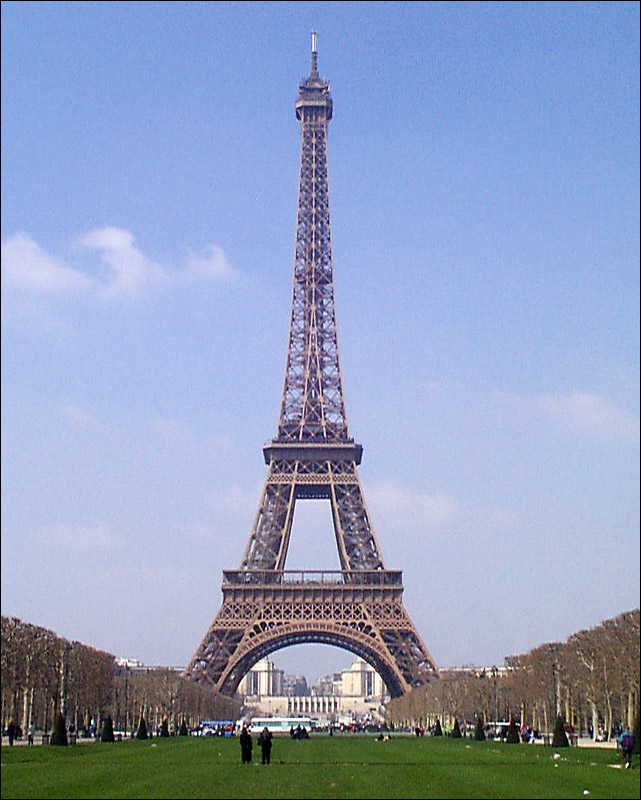 Actividad 5Réplica de la Torre Eiffel
Elaboren una réplica de la Torre Eiffel de manera grupal.

Tendrán 60´ minutos para construirla.

Solo podrán utilizar el material proporcionado: tijeras, popotes y alfileres.

Deberá de construirse en 3 niveles, simulando la Torre Eiffel.


Realizar las actividades pertinentes para planear, organizar, delegar, acordar, etc.
Consigna para los observadores: 
Registrar los DETALLES durante la actividad
17
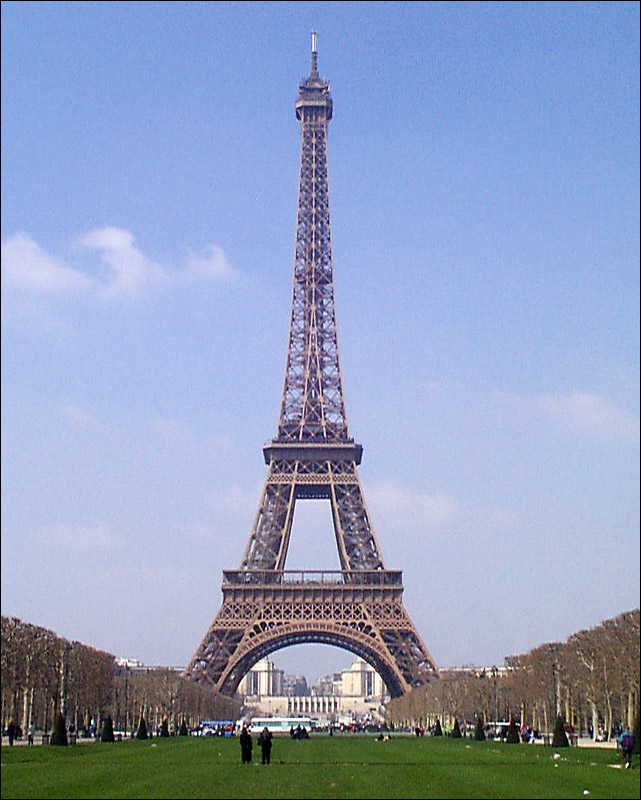 Criterios de evaluación de la réplica
90 centímetros de altura
Base cuadrangular de 40 cm por lado
Que se mantenga en pie por si sola
Debe tener 3 niveles y un mirador 
La Torre sólo debe tener el material indicado
Participación de todo el grupo
Compromiso de grupo ante la encomienda
Vivencia de valores
18
…continuación
Después de haber realizado la actividad, escuchemos los comentarios de los observadores:

1….
2….
3….
4…
19
Para completar la actividad
Creo, tenemos algo PENDIENTE:


“Los criterios de evaluación de la réplica”



…Volviendo a la Torre Eiffel
20
La Torre Eiffel
La torre se asienta en un cuadrado de 125 metros de lado, según los mismos términos del concurso de 1886. Tiene 325 metros de altura con sus 116 antenas, está situada a 33,5 metros por encima del nivel del mar.

Los cimientos: los dos pilares situados del lado de la Escuela Militar de Francia reposan sobre una capa de hormigón de 2 metros, esta a la vez reposa en una cama de grava, haciendo un hoyo de 7 metros de profundidad. Los dos pilares de la parte del Sena se sitúan por debajo del nivel del río.
21
La Torre Eiffel
Los pilares: Las casetas para la compra de boletos ocupan los pilares norte y oeste, los ascensores son accesibles desde los pilares norte y oeste. Las escaleras (abiertas al público hasta el segundo piso, y que comprenden 1665 escalones hasta la cumbre) son accesibles desde el pilar este. Y finalmente, el pilar meridional comprende un ascensor privado, reservado para el personal y para los clientes del restaurante gastronómico Jules-Verne, situado en el segundo piso.

Los arcos: Tendidos entre cada uno de los cuatro pilares, los arcos se elevan a 39 metros sobre el suelo y tienen un diámetro de 74 metros. Aunque en los bosquejos iniciales de Stephen Sauvestre aparecían muy decorados, lo son mucho más hoy en día, pero tienen sobre todo una función arquitectónica: endurecer la estructura de la base.
22
Ejercicio puente
Este ejercicio lo realizaremos a través de una lluvia de ideas:

¿Qué perfiles profesionales se requirieron para la construcción de la Torre Eiffel?...
 ¿Qué saberes debían de tener cada uno de ellos?...
Qué competencias debían de tener cada uno de los profesionales?...
23
La analogía
Para ir empleando la analogía, vamos presentando, revisando, analizando y profundizando en el tema que nos ocupa. 

Responda en equipo los siguientes cuestionamientos:

 ¿Qué perfil profesional se requiere para evaluar los aprendizajes?...
Qué competencias profesionales necesita?... 
¿Qué saberes ocupa para evaluar los aprendizajes?...

Si de saberes estamos hablando, entonces iniciaremos a revisar el marco de referencia de la Elaboración de Instrumentos de Evaluación de Competencias…
24
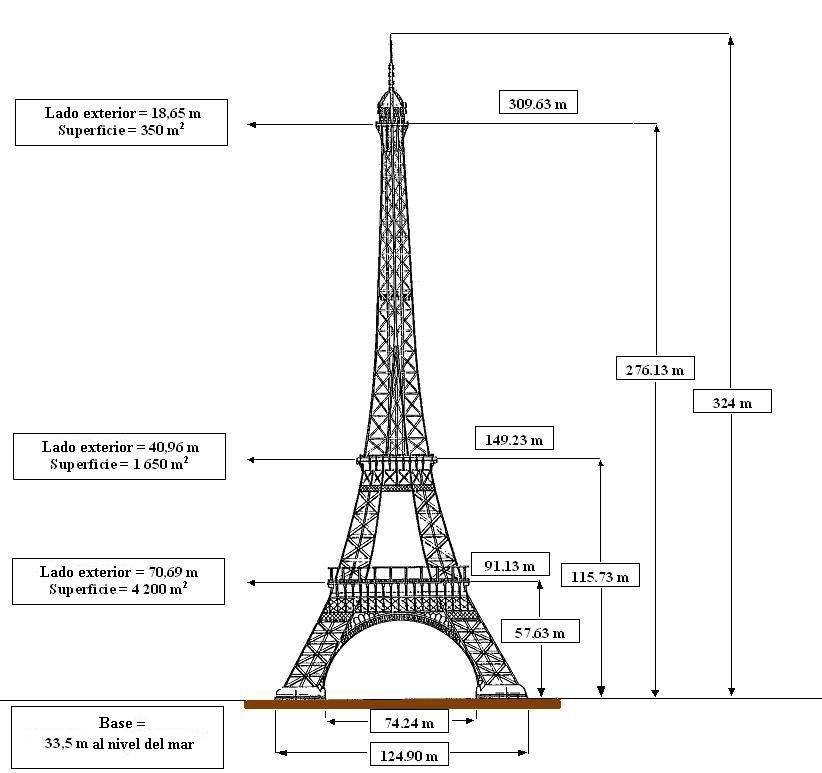 Regresando a la Torre Eiffel
Datos técnicos
25
Datos técnicos
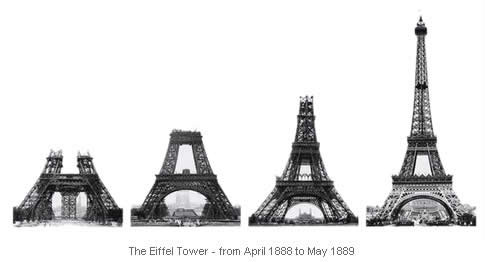 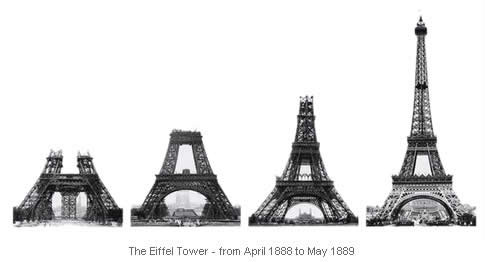 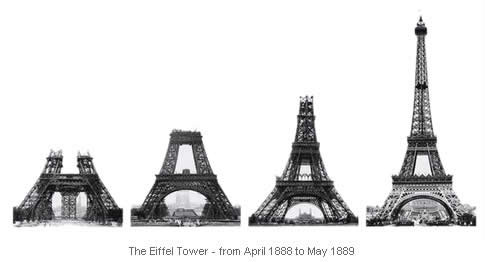 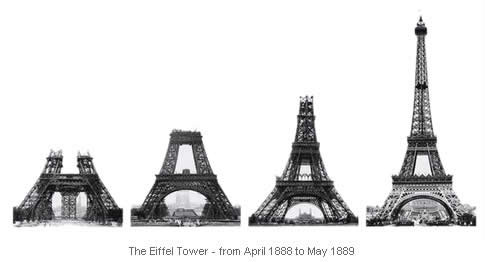 26
Datos técnicos
27
Preguntas puente
¿Qué especificaciones se requieren para construir una Torre?...

¿Qué instrumento se requiere para medir la precisión de la Torre?...

¿Qué herramientas se necesitan para construir la Torre?...
28
La analogía
¿Qué especificaciones se requieren para evaluar los aprendizajes de los estudiantes?...
¿Qué instrumento se pueden utilizar para evaluar los aprendizajes de los estudiantes?...
¿Qué herramientas se pueden utilizar para evaluar los aprendizajes de los estudiantes?...
…Ahora acotare algunos aspectos clave 
de los instrumentos de evaluación de los aprendizajes
29
El referente
¿Qué son los instrumentos de evaluación?
Los instrumentos de evaluación son herramientas concretas y tangibles por medio de las cuales se obtiene información de los estudiantes para valorar en qué grado han alcanzado el o los aprendizajes esperados.
30
Validez de los instrumentos de evaluación de competencias
Los instrumentos tienen validez cuando demuestran que valoran lo que pretenden valorar, en este caso las competencias. De forma más precisa: un instrumento de evaluación de competencias tiene validez si permite obtener información clara de acuerdo con el aprendizaje o aprendizajes esperados en una o varias competencias, y considera los niveles de desempeño y las evidencias para tal saber o saberes esperados.
31
Validez de los instrumentos de evaluación de competencias
Sugerencias de preguntas para lograr la validez de los instrumentos de evaluación de competencias:
 
¿Qué aprendizaje o aprendizajes esperados hay que tener en cuenta en el instrumento?
¿Cómo se van a tener en cuenta los niveles de desempeño en el instrumento de evaluación?
¿Cuál es el instrumento de evaluación más pertinente de acuerdo con la evidencia o evidencias establecidas para el aprendizaje o aprendizajes esperados?
32
Confiabilidad de los instrumentos de evaluación de competencias
Los instrumentos son confiables cuando de ellos se obtienen resultados semejantes o equiparables en distintas aplicaciones. De manera más precisa, la confiabilidad se debe verificar en dos ámbitos:
 
1. Se obtienen resultados similares cuando el instrumento se le aplica a una persona en diversos momentos.
2. Se obtienen resultados similares cuando el instrumento es aplicado por distintas personas para evaluar a un mismo estudiante, en situaciones similares.
33
…Algunos instrumentos
34
¿Cómo se diseña un instrumento de valoración de competencias?
Hay diferentes mecanismos para diseñar los instrumentos de valoración de las competencias. Se propone que los instrumentos de evaluación de competencias tengan los siguientes componentes mínimos para que cumplan con las cinco características de calidad expuestas en el apartado anterior (validez, confiabilidad, pertinencia, practicidad y utilidad).
35
¿Cómo se diseña un instrumento de valoración de competencias?
Identificación de la competencia o competencias a evaluar con sus aprendizajes esperados y evidencia o evidencias. 
Establecimiento de un problema contextual.
Definiendo los niveles de desempeño para el aprendizaje o aprendizajes esperados de acuerdo con el problema del contexto.
Planteamiento de preguntas o ítems de análisis respecto al problema contextual y los niveles de desempeño.
Criterios para analizar los resultados y entregar el informe final a los estudiantes.
Valoración de las características de calidad del instrumento (validez, confiabilidad, pertinencia, practicidad y utilidad).
36
Hora de evaluar el proyecto…
Después de haber revisado el referente de los instrumentos de evaluación de competencias, trabajaremos la Rúbrica …
37
Rúbrica
¿Qué es?


Es un instrumento de evaluación con base en una serie de indicadores que permiten ubicar el grado de desarrollo de los conocimientos, habilidades y actitudes o valores, en una escala determinada.
38
Ventajas y desventajas
Ventajas:
Emite información cualitativa y cuantitativa.
Detecta fortalezas y áreas de mejora.
Identifica de manera detallada niveles de logro.
Gradúa progresivamente el nivel de logro.
Describe con claridad los alcances de cada nivel de logro.
Permite la co y heteroevaluación.
Apoya para en el informe que se da a los padres de familia.
Permite elaborar un plan de seguimiento.
Desventajas:
 Se torna dificultoso identificar los criterios de evaluación cuando no se tiene experiencia en la evaluación con rúbricas.
Es difícil la elaboración de descriptores cuando no se tiene la competencia.
40
Sugerencia de aplicación:
Aplica para preescolar, primaria, secundaria, etc.
Evidencias de aprendizaje en las que se puede utilizar:
 
Proyectos.
Prácticas.
Ejercicios. 
Portafolios.
Investigaciones.
Exposiciones etc.
40
Para elaborar una rúbrica es necesario:
Redactar los indicadores con base en los aprendizajes esperados.

Establecer el grado máximo, intermedio y mínimo  de logro de cada indicador para la primera variante.

Redactarlos de forma clara.

Proponer una escala de valor fácil de comprender y de utilizar.
41
Ejemplo de rúbricaProyecto: ___________________________________________Asignatura:¨_______________    Grado______   Grupo______
42
43
Actividad de cierre
¿Qué Aprendí?


¿Cómo lo aprendí?


¿Para qué me sirve?
44
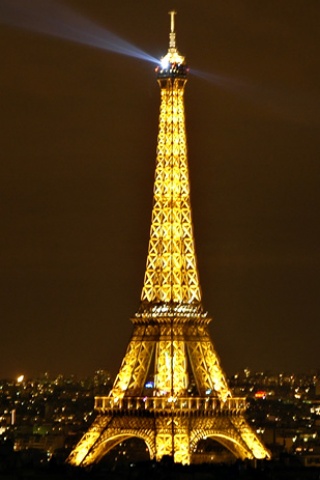 Reflexión final
“Lo que no se define
 no se puede medir, lo que no se mide
 no se puede mejorar, 
y lo que no se mejora
 se degrada siempre”.
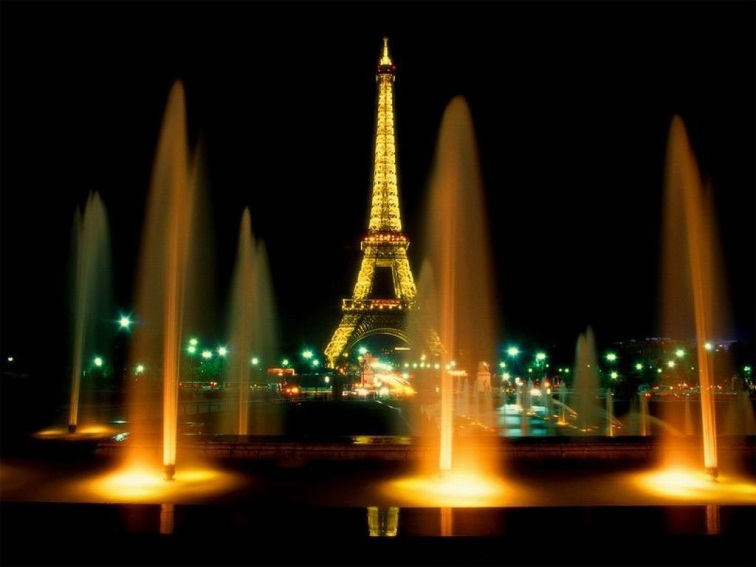 46